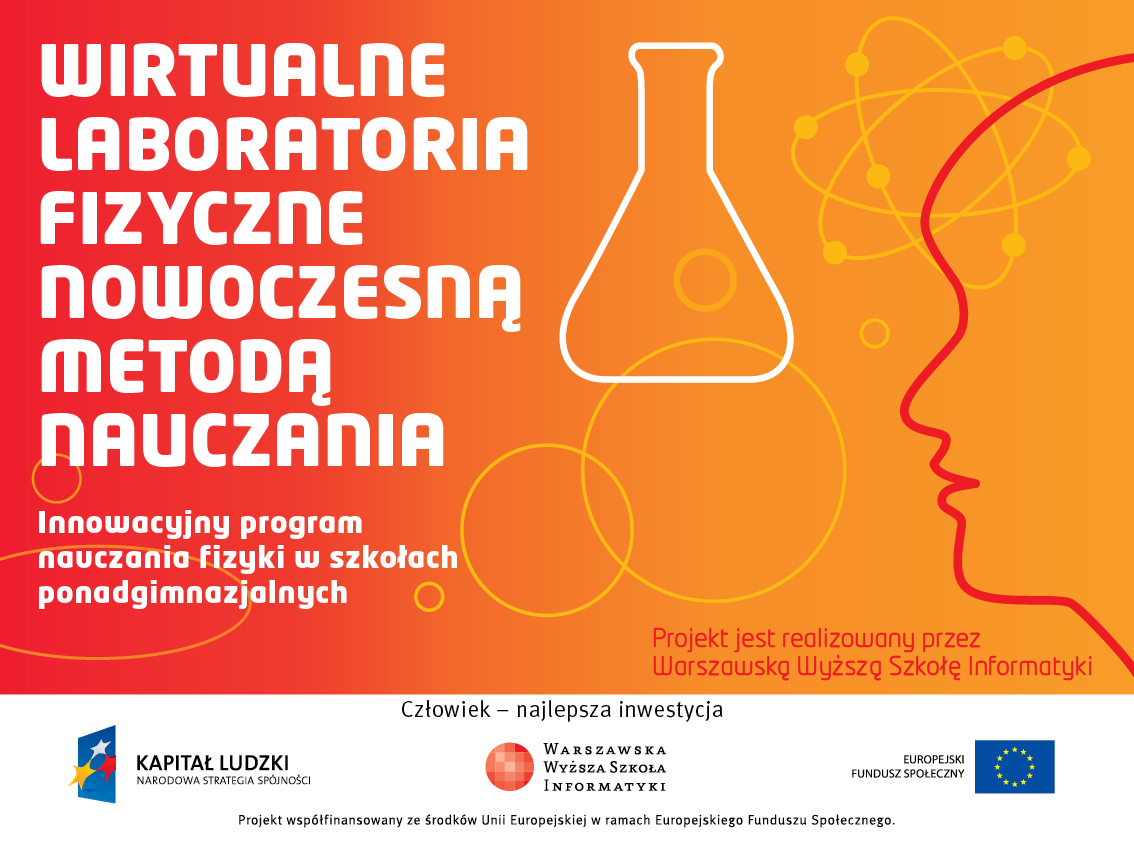 Treści multimedialne - kodowanie, przetwarzanie, prezentacjaOdtwarzanie treści multimedialnych
Andrzej Majkowski
informatyka +
1
Badanie ruchu jednostajnie przyspieszonego
Mirosław Galikowski
Agnieszka Potiopa
informatyka +
2
Co to jest ruch?
Ruchem nazywamy zmianę położenia ciała 
względem układu odniesienia, która zachodzi 
w pewnym czasie.
informatyka +
3
Parametry ruchu
Opisując ruch podajemy:
Prędkość  
Drogę
Czas trwania ruchu
Tor ruchu
informatyka +
4
Ruch zmienny
Ruch nazywamy zmiennym, gdy zmianie 
ulega wektor prędkości poruszającego się 
ciała.
Tutaj będziemy badać ruch jednostajnie 
przyspieszony, czyli taki, w którym 
przyśpieszenie ma wartość stałą.
informatyka +
5
Jakie wielkości będziemy mierzyć ?
Będziemy mierzyć drogę i czas w jakim droga 
była przebyta.
informatyka +
6
Hipoteza
W ruchu jednostajnie przyspieszonym 
przebyta przez ciało droga jest proporcjonalna 
do kwadratu czasu trwania ruchu.
informatyka +
7
Jak wytworzyć ruch zmienny?
Jak wytworzyć taki ruch?
Najprościej badać spadające pionowo ciała. 
Tylko, wtedy trudno będzie nam mierzyć czas 
potrzebny na przebycie krótkich odcinków 
czasu. Dlatego musimy przyspieszenie 
zmniejszyć. Użyjemy do tego celu równi 
pochyłej.
informatyka +
8
Schemat doświadczenia
informatyka +
9
Wzory
Ze wzoru na drogę w ruchu jednostajnie przyspieszonym:
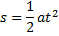 wyznaczamy przyspieszenie:
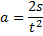 informatyka +
10
Czego oczekujemy?
s
s
t
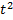 Oczekujemy, że wykonane wykresy na podstawie danych doświadczalnych 
będą wyglądały tak jak na rysunkach powyżej.
informatyka +
11
Przykładowy wykres zależności s(t) w ruchu jednostajnie przyspieszonym
informatyka +
12
Analiza uzyskanego wykresu s(t)
Wykonując dwa wykresy 

oraz 


Otrzymamy odpowiednio: linię prostą i parabolę.
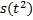 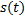 informatyka +
13
[Speaker Notes: Prace nad systemem telewizji kolorowej, rozpoczęły się w połowie lat 50. XX wieku w Stanach Zjednoczonych.
Nowy system musiał spełniać następujące założenia: 
 nie mógł znacząco komplikować budowy odbiorników telewizji kolorowej, co mogło by wpływać na koszt produkcji odbiornika telewizyjnego i zmniejszyć jego dostępność dla widza ze względu na cenę;
 należało przyjąć zasadę odpowiedniości, czyli możliwości odbioru programu telewizji nadawanego w kolorze na odbiornikach czarnobiałych i odwrotnie;
 powinno być możliwe wykorzystywanie dotychczasowych kanałów częstotliwości do przesyłania sygnałów telewizji kolorowej, nie powodując zakłóceń w kanałach sąsiednich;
 jakość przesyłanego sygnału powinna być wysoka i zaspakajać wymagania widza.]
Wniosek
Wniosek z doświadczenia powinien nawiązywać 
do postawionej na początku doświadczenia 
hipotezy i być odwołaniem do uzyskanych 
wykresów.
informatyka +
14
[Speaker Notes: Prace nad systemem telewizji kolorowej, rozpoczęły się w połowie lat 50. XX wieku w Stanach Zjednoczonych.
Nowy system musiał spełniać następujące założenia: 
 nie mógł znacząco komplikować budowy odbiorników telewizji kolorowej, co mogło by wpływać na koszt produkcji odbiornika telewizyjnego i zmniejszyć jego dostępność dla widza ze względu na cenę;
 należało przyjąć zasadę odpowiedniości, czyli możliwości odbioru programu telewizji nadawanego w kolorze na odbiornikach czarnobiałych i odwrotnie;
 powinno być możliwe wykorzystywanie dotychczasowych kanałów częstotliwości do przesyłania sygnałów telewizji kolorowej, nie powodując zakłóceń w kanałach sąsiednich;
 jakość przesyłanego sygnału powinna być wysoka i zaspakajać wymagania widza.]
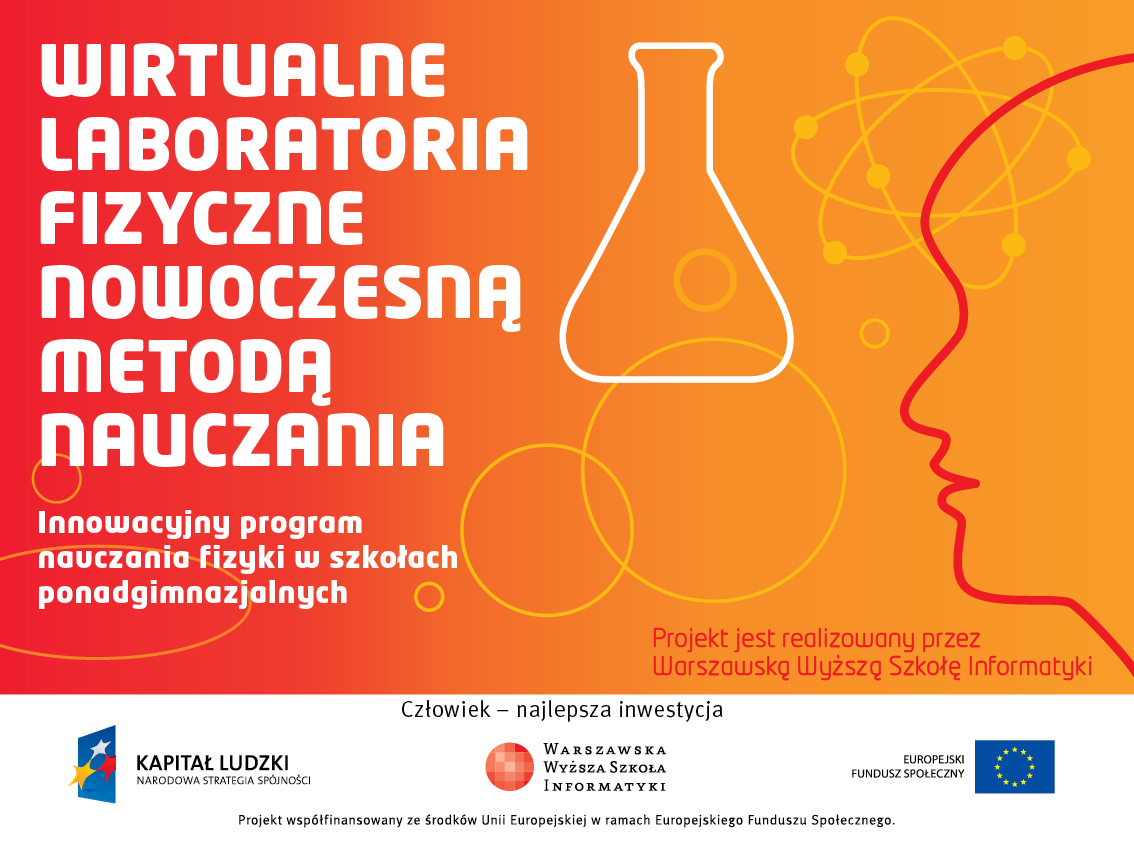